Endocrinology and metabolism
Direction of study


Hypothalamic-pituitary regulation system.
Pituitary
The pituitary gland - the lower cerebral appendage, located at the base of the brain above the midbrain in the bone notch - the Turkish saddle
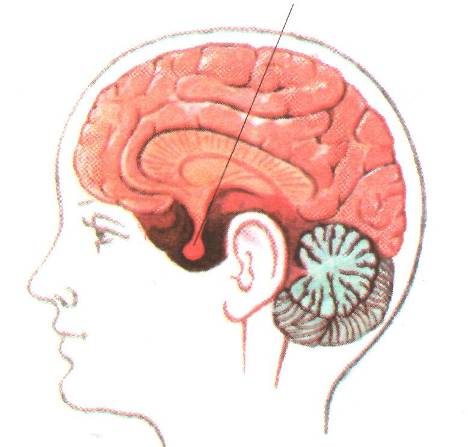 The structure of the pituitary gland
1 - pituitary gland
2 - anterior lobe (adenohypophysis)
3 - tuberous part
4 - intermediate part
5 - distal part
6 - posterior lobe (neurohypophysis)
7 - funnel
8 - nerve lobe
9 - pineal gland
Anatomy
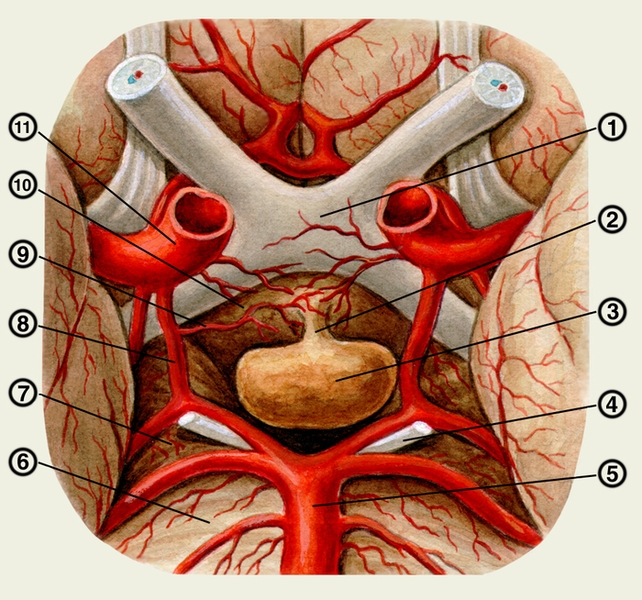 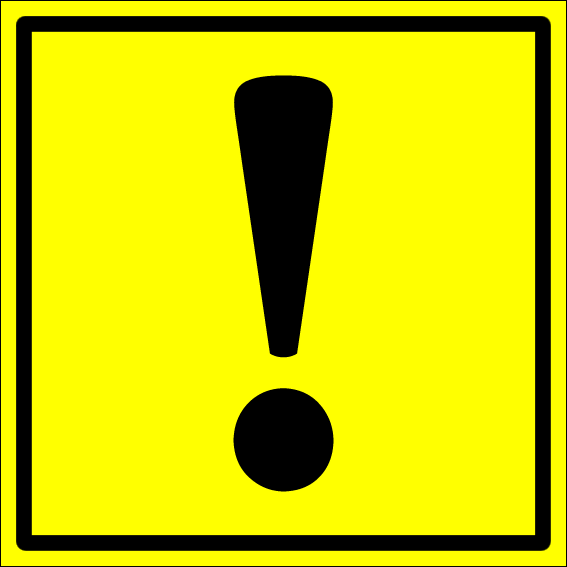 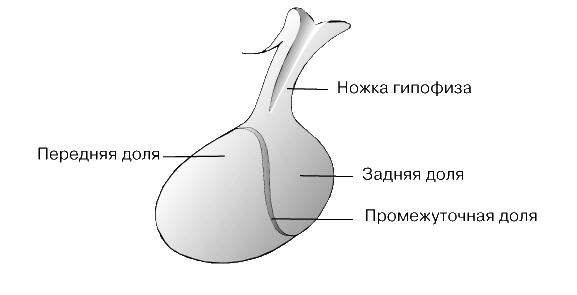 Pituitary
The pituitary gland is located at the base of the skull, in the groove of the ethmoid bone called the Turkish saddle.
The pituitary gland consists of two lobes - a larger anterior lobe and a smaller posterior lobe.
(+ intermediate)
The size of the pituitary gland
The mass of the pituitary gland in men is about 0.5 g, in women - 0.6 g, and in pregnant women it can increase to 1 g. The transverse size of the pituitary gland is 10-17 mm, anteroposterior - 3-8 mm, vertical - 5-10 mm. Outside, the pituitary gland is covered with a capsule.
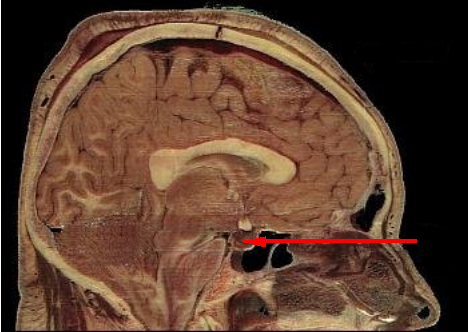 Pituitary hormones
Anterior lobe
intermediate part
posterior lobe
Intermedin
(melanocyte-stimulating)
Vasopressin (ADH)
Oxytocin
Growth hormone (STH);
Regulatory:
ACTH (adrenocorticotropic)
TSH (thyriotropic)
FSH (follicle stimulating)
LH (luteinizing)
LTG (lactagenic)
Pituitary functions
Anterior pituitary hormones
Hormones of the posterior and middle lobe of the pituitary gland
Hypothalamic hormones
Pituitary gland pathologies
The pituitary gland can be characterized by hyperfunction and hypofunction, which leads to the occurrence of endocrine diseases. So, as a result of increased secretion, a person may develop gigantism or acromegaly, Itsenko-Cushing's disease. Reduced production of biologically active substances causes hypothalamic-pituitary insufficiency
\
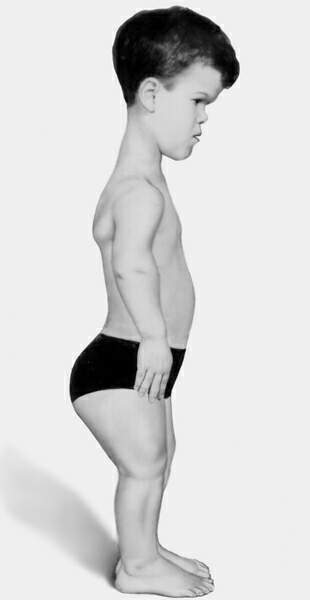 Thank you for your attention